Bin Guo (Speaker), Emil Sekerinski
ICPP 2023
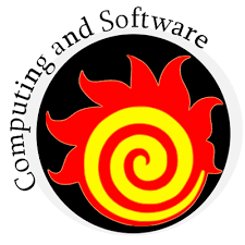 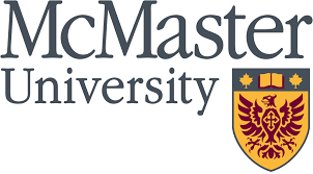 Motivation
Graphs are important data structures used in many applications:
Social Networks: Facebook, Twitter
Knowledge Networks: DBpedia
Biological Networks and Road Networks
Data graphs can be large now: 
Facebook has 2.9 billion active users
DBpedia has 6.6 million entities and 13 billion pieces of information
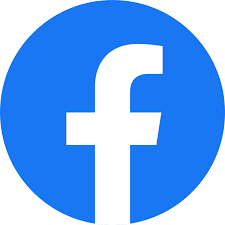 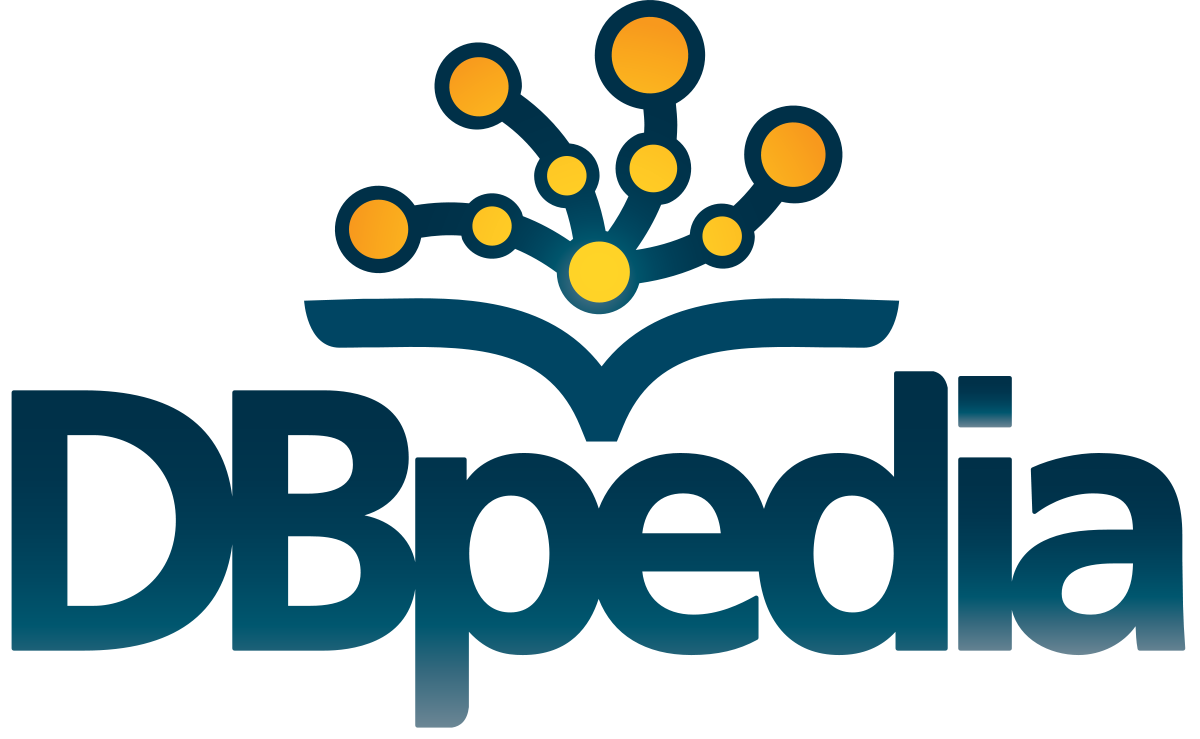 Visualizations of Social Networks show the employee interactions [1]
[1] Kong, Yi-Xiu, et al. "k-core: Theories and applications." Physics Reports 832 (2019): 1-32.
2
[Speaker Notes: Do you know some large graphs?]
Graph Analytics
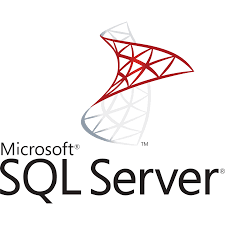 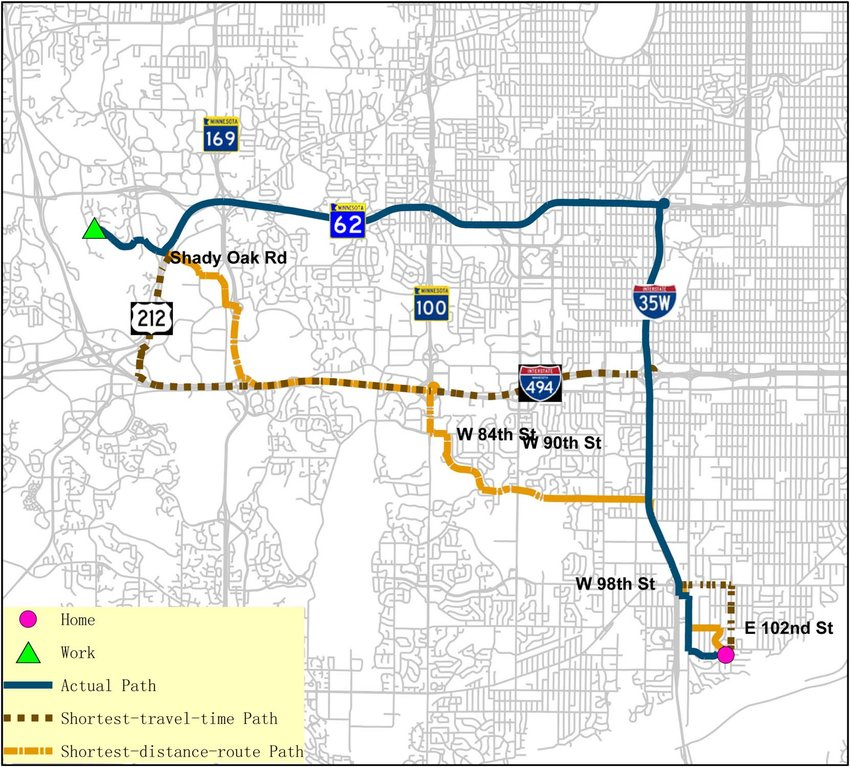 3
[Speaker Notes: Check the related graph database]
1-core
1-core
1-core
2-core
2-core
3-core
core number 1
Most Dense Subgraph
core number 2
core number 3
4
Applications in Economy
max core number
The max core is dominated by the Finance in 2003 [2]
Finance has huge effects to economy
[2] Burleson-Lesser, Kate, et al. "K-core robustness in ecological and financial networks.”
 Scientific reports 10.1 (2020): 1-14.
5
[Speaker Notes: It means turmoil in the fnancial sector would have negative efects on the stock market and the U.S. economy as a whole.]
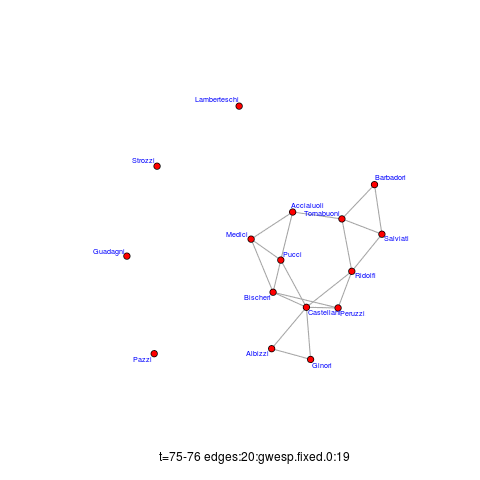 Dynamic Graphs
In practice, all above graphs can be dynamic
Dynamic graphs change with new edges inserted or old edges removed, e.g. temporal graphs
The core numbers have to be updated
Recalculate the core numbers is expensive for large graph
A temporal graph with time-evolving edges [3]. Each edge has a time stamp.
[3] Lotito, Quintino Francesco, and Alberto Montresor. "Efficient Algorithms to Mine Maximal 
Span-Trusses From Temporal Graphs." arXiv  (2020).
6
1-core
2-core
w
u
a
v
a
e
3-core
b
d
c
core number 1
core number 2
core number 3
7
Insert or remove 100,000 edges
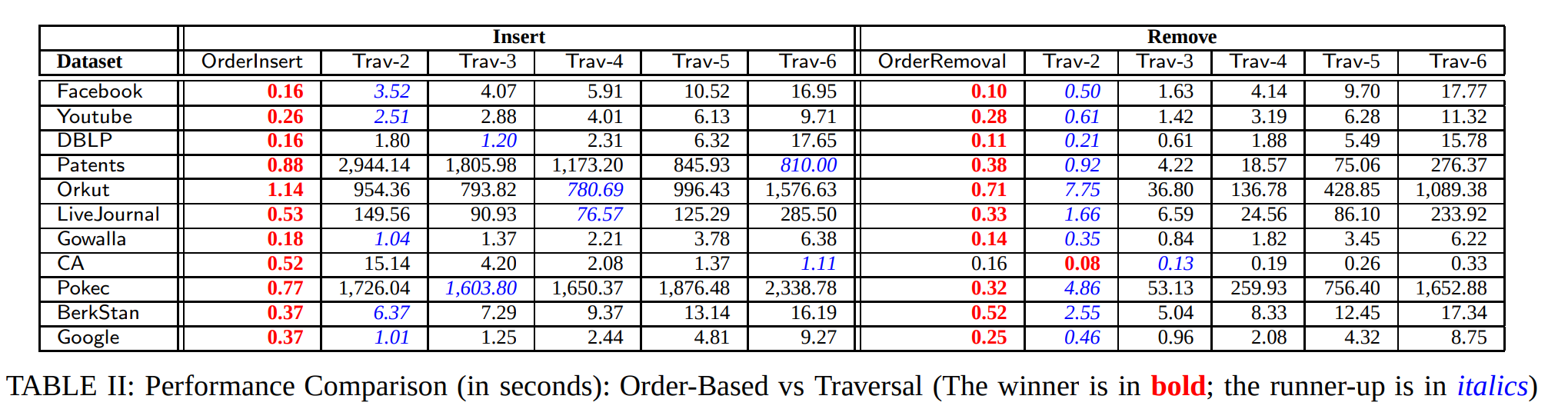 (seconds)
(seconds)
[4] Yikai Zhang, Jeffrey Xu Yu, Ying Zhang, and Lu Qin. A fast order-based approach for core maintenance.
 ICDE, 2017.
8
Order vs Traversal
1-core
2-core
w
u
Traversal
a
v
a
e
3-core
b
Order
d
c
core number 1
core number 2
core number 3
9
Existing parallel methods [7, 8, 9] are based on Traversal algorithm
We first propose a Simplified-Order algorithm
Then, we propose a Parallel-Order algorithm by using locks for synchronization
LockFree
LockFree
w
u
w
u
1
2
Lock
Lock
a
v
a
v
a
LockFree
e
e
4
3
4
LockFree
b
b
core number 1
d
c
LockFree
core number 2
core number 3
[7] Na Wang, Dongxiao Yu, Hai Jin, Chen Qian, Xia Xie, and Qiang-Sheng Hua. Parallel algorithm for core maintenance in dynamic graphs. ICDCS 2017  
[8] Hai Jin, Na Wang, Dongxiao Yu, Qiang Sheng Hua, Xuanhua Shi, and Xia Xie. Core Maintenance in Dynamic Graphs: A Parallel Approach Based on Matching. TPDS 2018
[9] Qiang-Sheng Hua, Yuliang Shi, Dongxiao Yu, Hai Jin, Jiguo Yu, Zhipen Cai, Xiuzhen Cheng, and Hanhua Chen. Faster parallel core maintenance algorithms in dynamic graphs. TPDS 2019.
10
Hai Jin et al., Matching Edge Set
ICDCS [8]
Qiang-Sheng Hua et al., Edge Join, TPDS  [9]
Na Wang et al., Superior 
Edge Set
ICDCS [7]
Bin Guo et al., 
Parallel Order
[10]
Parallel
Ahmet Erdem Saríyüce et al., Streaming VLDB[5]
Ahmet Erdem Sarıyüce et al., Traversal
VLDB [6]
Bin Guo et al., Simplified Order 
[13]
Yikai Zhang et al., Order 
ICDE[4]
Sequential
2019
2013
2016
2017
2018
2022
We are here
much faster
11
[Speaker Notes: For five years , no one has make a significant advancement. They ignore that Order is much faster than Traversal. We have made a giant leap.  24 font]
Time Complexity
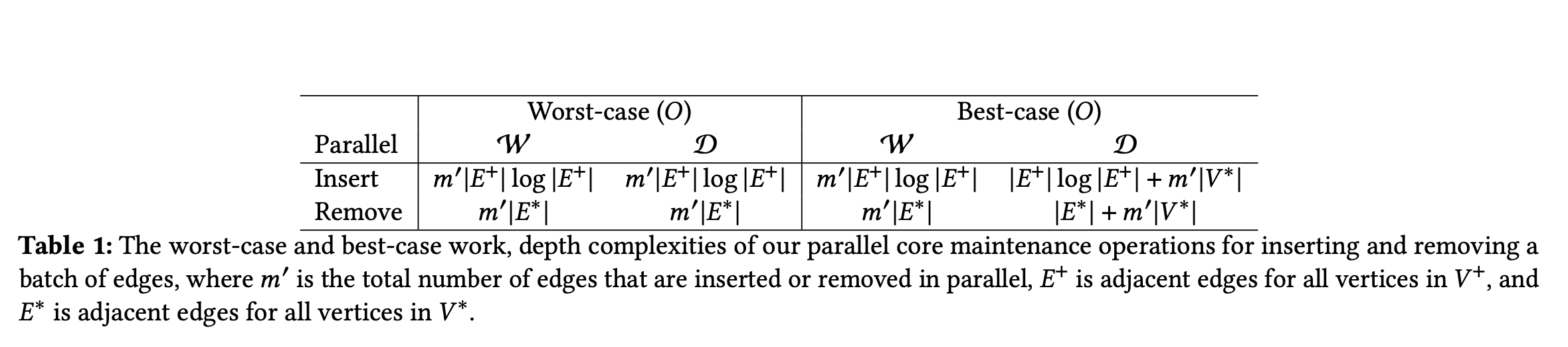 In the worst case, all workers execute as one blocking chain and reduce to sequential version
The worst case is unlikely to happen over real graphs
The best case has high speedups
12
Tested Graphs
Social Networks
Road Network
Static Graphs
Social Networks
Hyperlink Network
Synthetic Network
Temporal Graphs
Dynamic Graphs
For static graphs, randomly select 100,000 edges 
For dynamic graphs, select 100,000 edges in a continuous time range
13
[Speaker Notes: Erd¨os-R´enyi graph model (which generates a random graph), 
the Barabasi-Albert graph model (which generates a graph with power-law degree distribution), 
and the R-MAT graph model (which generates large-scale realistic graph similar to social networks), respectively]
The Core Number Distribution of Vertices
A large portion of vertices have small core numbers 
All compared methods have limited parallelism: vertices with the same core number can only be processed by a single worker at the same time
Our methods do not have such limitation
The number of vertices (y-axis) with a same core number (x-axis)
14
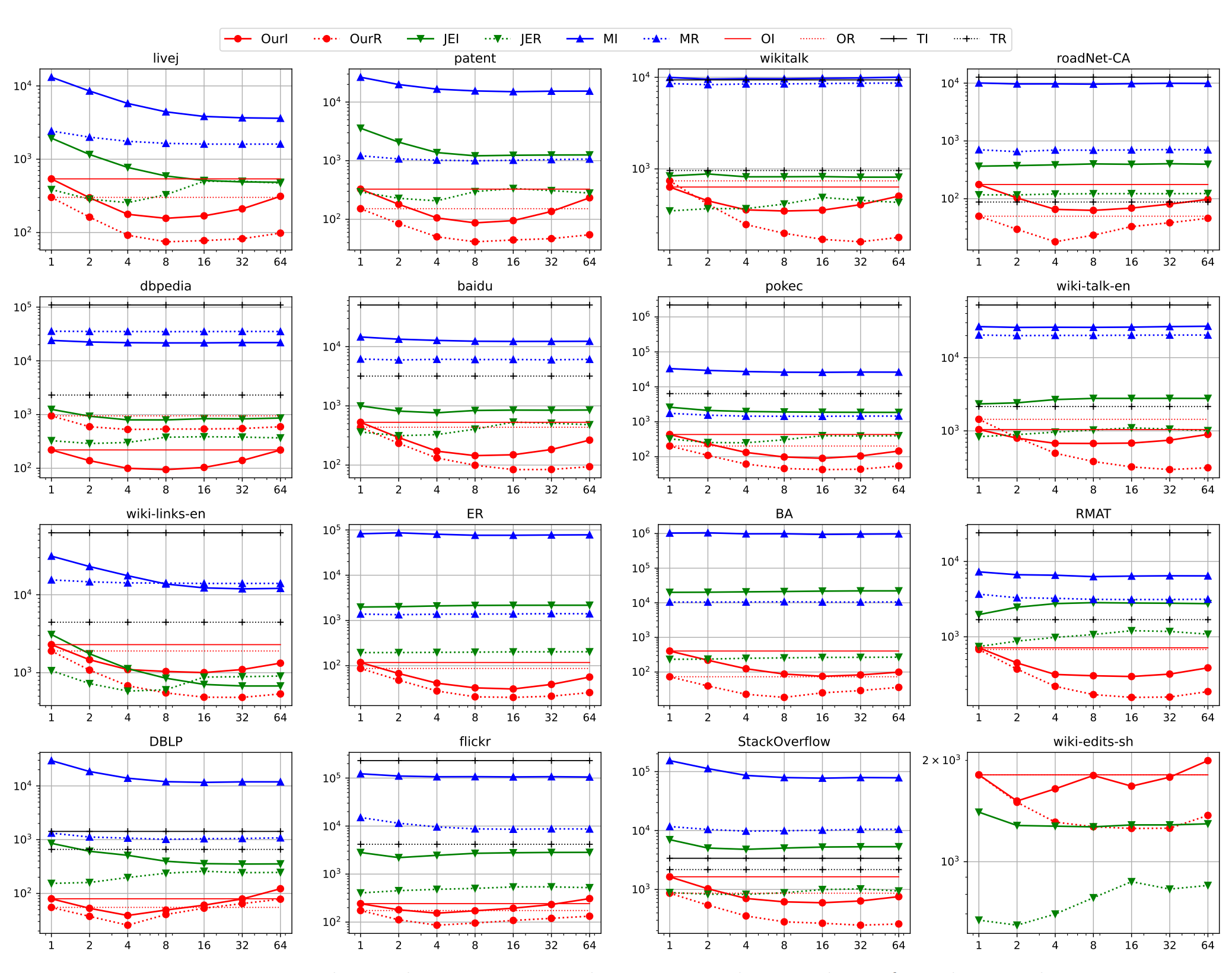 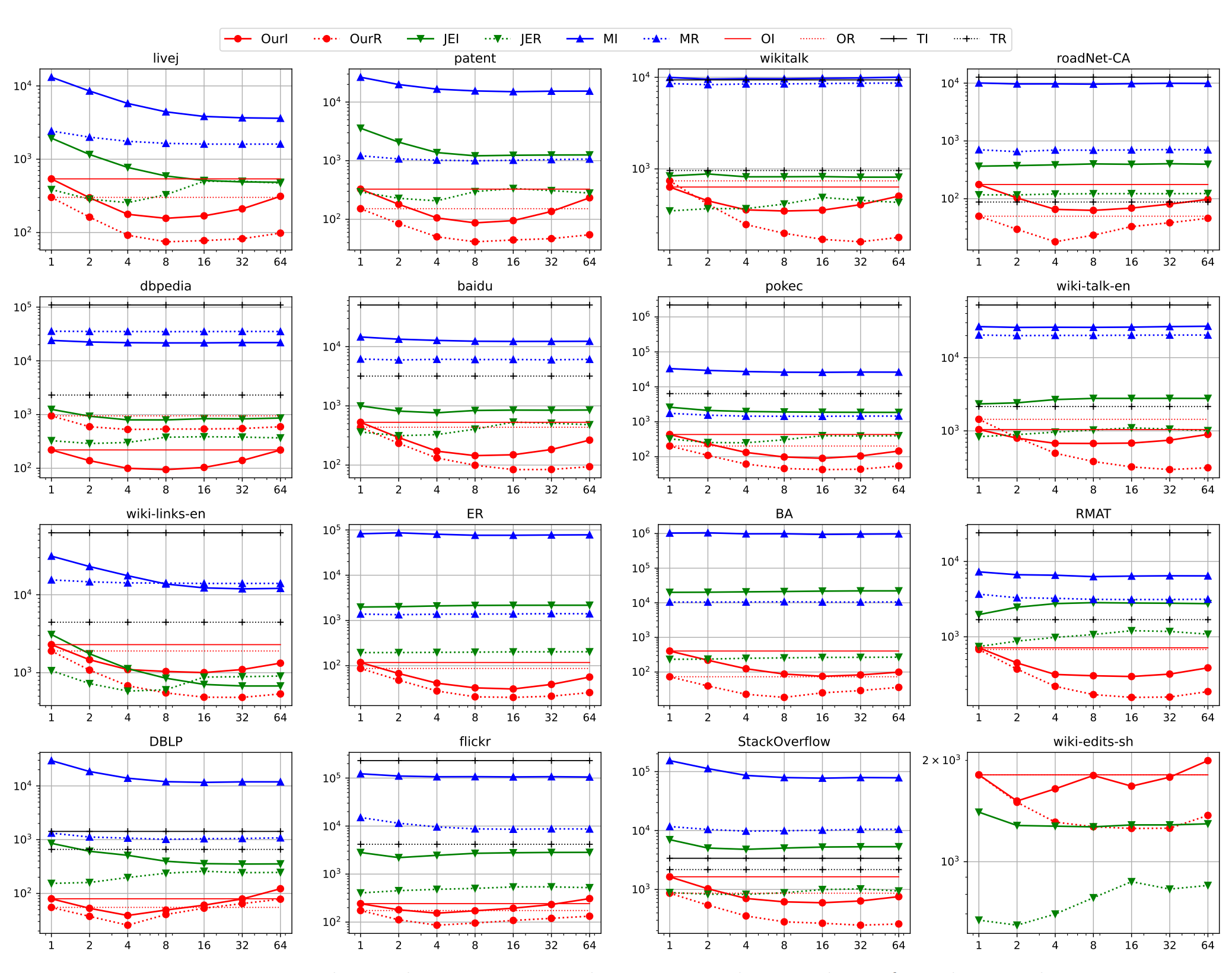 Running time (ms)
With 1-worker, OurI and OurR is faster than JEI and JER
With 4 to 16-worker, OurI and OurR always has higher speedups than JEI and JER
Number of workers
15
For 1-worker vs 16-workers, OurI and OurR have speedups up to 5.4 and 5.2, respectively, higher than JEI and JIR
For 1-worker OurI vs JEI, OurI has speedups up to 49.6
For 1-worker OurR vs JER, OurR has speedups up to 1.9
For 16-worker OurI vs JEI, OurI has speedups up to 289
For 16 –worker OurR vs JER, OurR has speedups up to 6.6
16
Summary and Future Work
17
[Speaker Notes: https://github.com/Itisben/Parallel-CoreMaint]
Reference
[1] Kong, Yi-Xiu, et al. "k-core: Theories and applications." Physics Reports 832 (2019): 1-32. 
[2] Burleson-Lesser, Kate, et al. "K-core robustness in ecological and financial networks." Scientific reports 10.1 (2020): 1-14. 
[3] Lotito, Quintino Francesco, and Alberto Montresor. "Efficient Algorithms to Mine Maximal Span-Trusses From Temporal Graphs." arXiv preprint arXiv:2009.01928 (2020).
[4] Yikai Zhang, Jeffrey Xu Yu, Ying Zhang, and Lu Qin. A fast order-based approach for core maintenance. In Proceedings - International Conference on Data Engineering, pages 337–348, 2017.
[5] Ahmet Erdem Saríyüce, Buğra Gedik, Gabriela Jacques-Silva, Kun-Lung Wu, and Ümit V Çatalyürek. Streaming algorithms for 𝑘 -core decomposition. Proceedings of the VLDB Endowment, 6(6):433–444, 2013.
[6] Ahmet Erdem Sarıyüce, Buğra Gedik, Gabriela Jacques-Silva, Kun-Lung Wu, and Ümit V Çatalyürek. Incremental 𝑘 -core decomposition: algorithms and evaluation. The VLDB Journal, 25(3):425–447, 2016
18
[7] Na Wang, Dongxiao Yu, Hai Jin, Chen Qian, Xia Xie, and Qiang-Sheng Hua. Parallel algorithm for core maintenance in dynamic graphs. In 2017 IEEE 37th International Conference on Distributed Computing Systems (ICDCS), pages 2366–2371. IEEE, 2017. 
[8] Hai Jin, Na Wang, Dongxiao Yu, Qiang Sheng Hua, Xuanhua Shi, and Xia Xie. Core Maintenance in Dynamic Graphs: A Parallel Approach Based on Matching. IEEE Transactions on Parallel and Distributed Systems, 29(11):2416–2428, nov 2018. 
[9] Qiang-Sheng Hua, Yuliang Shi, Dongxiao Yu, Hai Jin, Jiguo Yu, Zhipen Cai, Xiuzhen Cheng, and Hanhua Chen. Faster parallel core maintenance algorithms in dynamic graphs. IEEE Transactions on Parallel and Distributed Systems, 31(6):1287–1300, 2019.
[10] Parallel Order-Based Core Maintenance in Dynamic Graphs B Guo, E Sekerinski - arXiv preprint arXiv:2210.14290, 2022 All 2 versions
[11] Efficient parallel graph trimming by arc-consistency B Guo, E Sekerinski - The Journal of Supercomputing, 2022
[12] δ-Transitive closures and triangle consistency checking: a new way to evaluate graph pattern queries in large graph databases Y Chen, B Guo, X Huang - The Journal of Supercomputing, 2020
[13] Guo, Bin, and Emil Sekerinski. "Simplified Algorithms for Order-Based Core Maintenance." arXiv preprint arXiv:2201.07103 (2022).
[14] Guo, Bin, and Emil Sekerinski. "New Parallel Order Maintenance Data Structure." arXiv preprint arXiv:2208.07800 (2022).
19
Applications in Ecology
max core number
The size of max-core are much large than 1-core
The extinction of species in max-core have huge effect to the mutualistic structure [2]
[2] Burleson-Lesser, Kate, et al. "K-core robustness in ecological and financial networks.”
 Scientific reports 10.1 (2020): 1-14.
20
[Speaker Notes: Insect and bees，  mutualistic(共生)]
Applications in Social Networks
influence
indegree
For vertices, larger core numbers and larger indegrees indicate higher influence [1]
core number
Use core numbers to predicts the influence of spreading in social networks [1]
[1] Kong, Yi-Xiu, et al. "k-core: Theories and applications." Physics Reports 832 (2019): 1-32.
21
[Speaker Notes: Reference add to here]
Applications on Analyzing Internet Networks
From Dec. 2001 to Dec. 2006 with six months interval
[1] Kong, Yi-Xiu, et al. "k-core: Theories and applications." Physics Reports 832 (2019): 1-32.
22
1-core
1-core
1-core
2-core
2-core
3-core
23
1-core
1-core
2-core
2-core
w
w
u
u
a
a
v
v
a
a
e
e
3-core
3-core
b
b
d
d
c
c
24